Luke 2:41-52
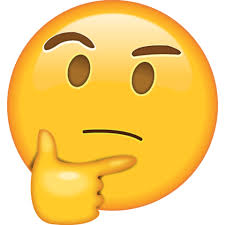 Think about who Jesus is for one minute
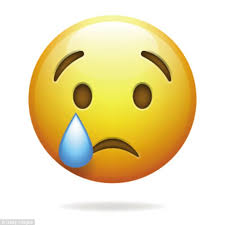 Mary and Joseph were distressed – v48
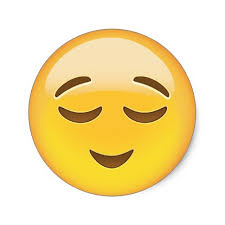 Jesus was calm, direct and respectful - 49
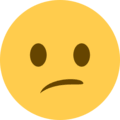 Mary and Joseph didn’t understand - 50
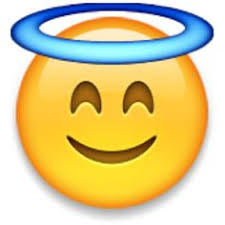 Went home and was a model son
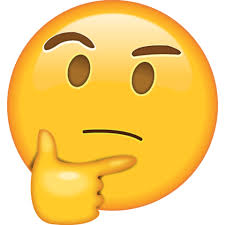 Mary took time to think about what Jesus said
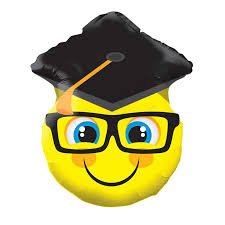 Jesus grew in wisdom and stature
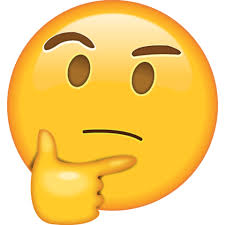 Now, think again; who is Jesus AND who are you?